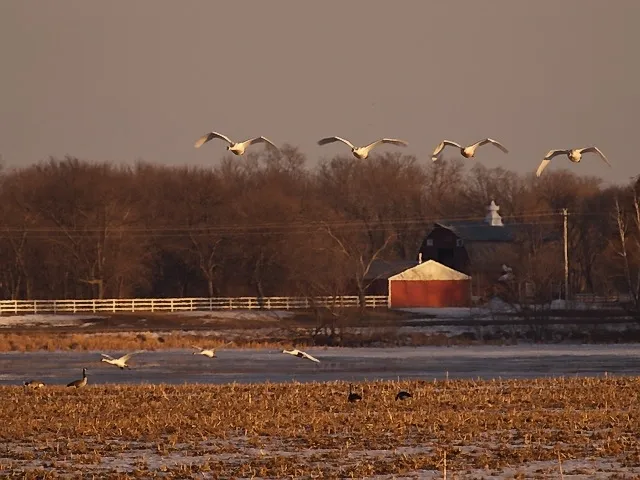 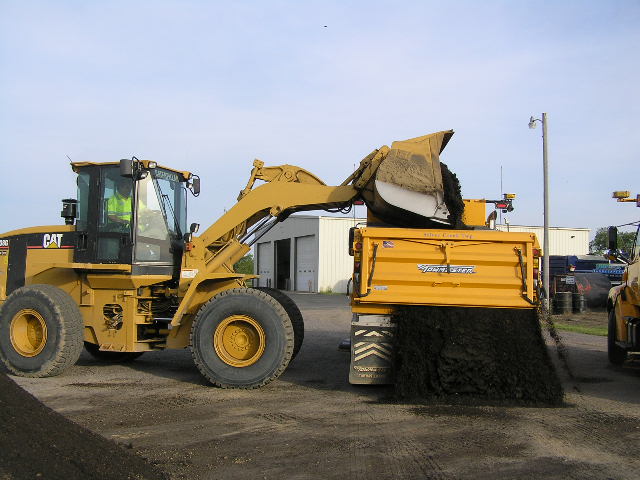 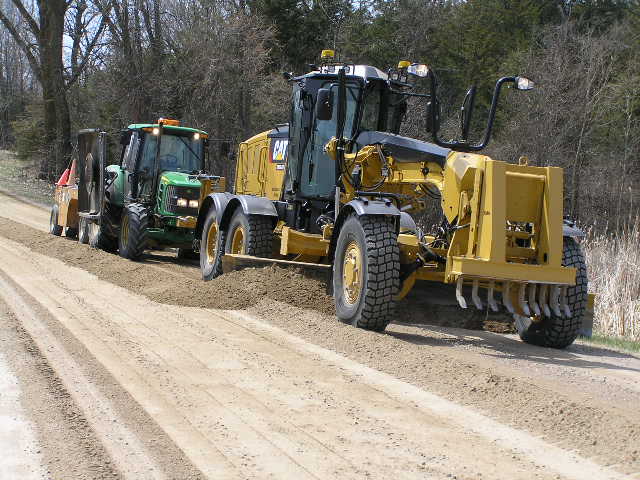 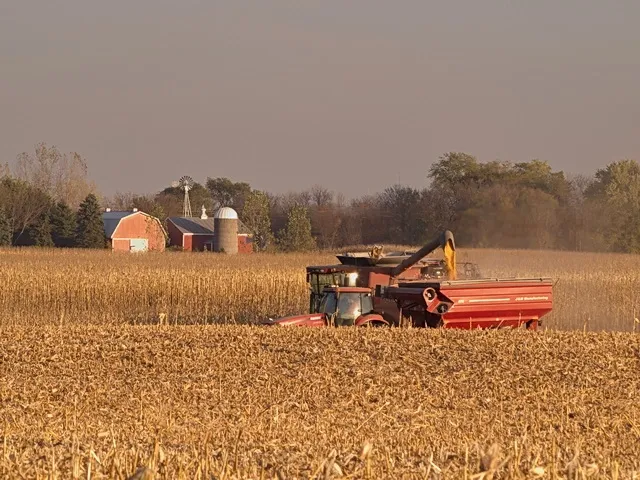 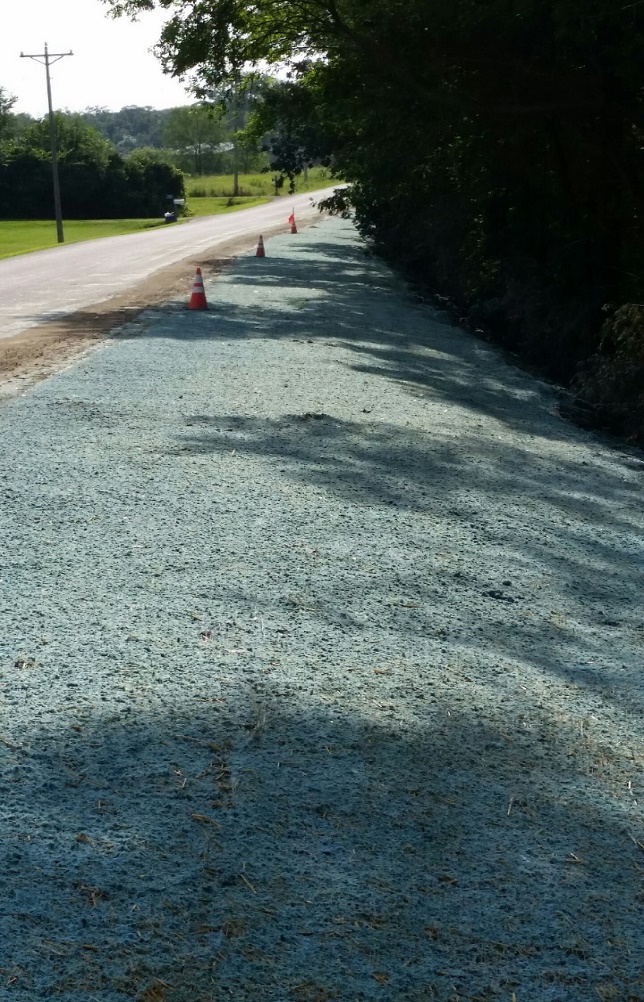 Silver Creek TownshipAnnual MeetingMarch 11, 2025 7:00PM
Review 2024 

Preview 2025

Propose 2026
Board of  Supervisors
Sandy Forsman (2028)
Mike Helman (2028)
Andy Christensen (2028)
Brandon Geyen (2026)
Ryan Nelson (2026)
Planning & Zoning Members
Jesse Dickinson
Mark Egge
Justin Hall
Chris Klein
Tom Vanek
Township Supervisors, Members, and Staff
Clerk-Treasurer
Alana Paumen (Aug 14)
Deputy Clerk (open)

Maintenance
Chris Klein
Blake Paumen (June 26)
Tom Vanek- As needed
Jamie Albrecht- As needed
General Fund
Road and Bridge Fund
Review 2024
Review 2024
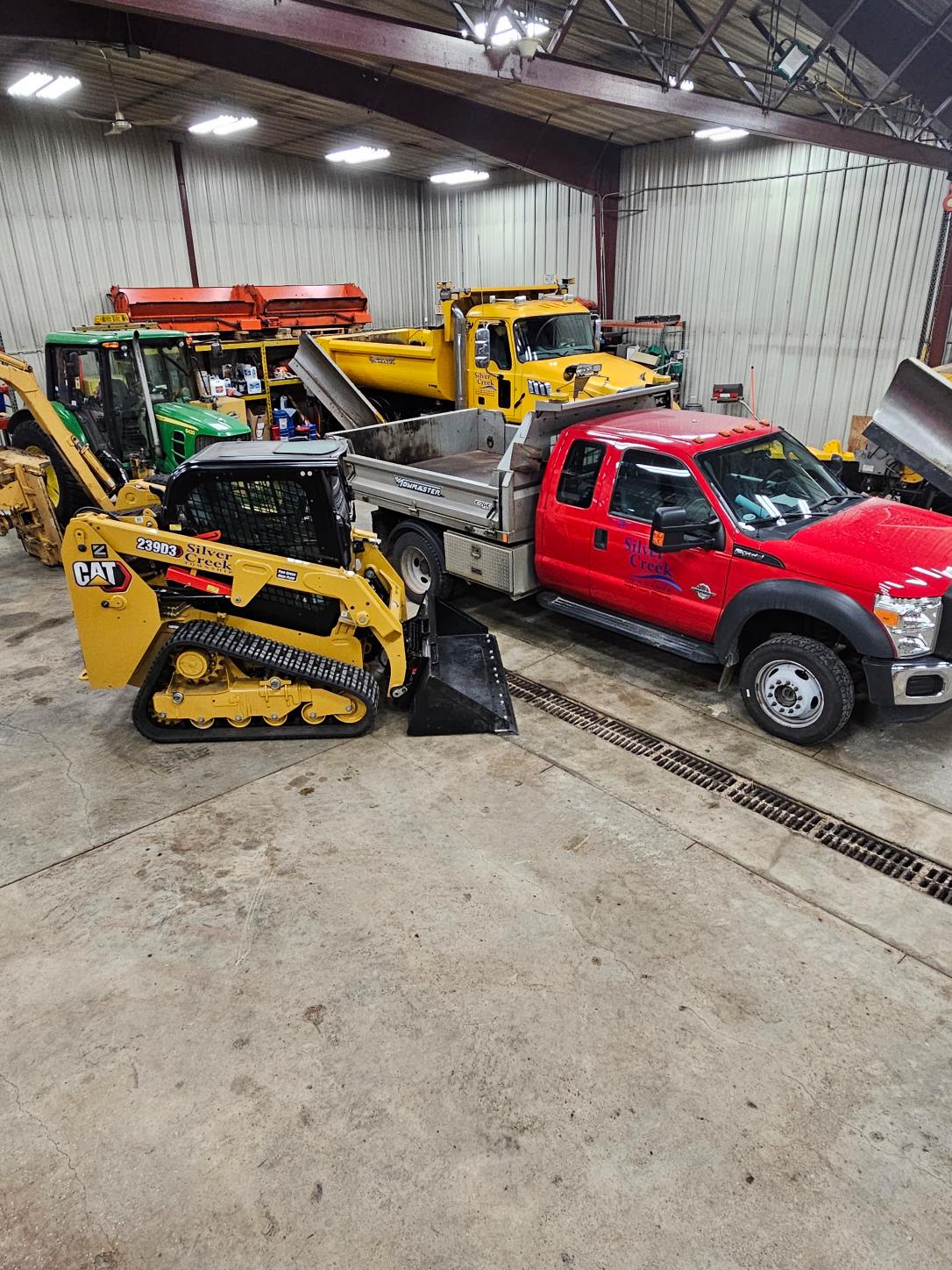 Review 2024
Sold 2003 Chevy 3500 w/plow at auction for $6,336.00
Road and Bridge Equipment Investments
	2013 F550 w/dump bed
	Cat Skid Steer
	Tilt deck Trailer
Review 2024
Xcel Energy Siren removal Project
11 Sirens in Township (next slide shows map)
Xcel petitioned to Feds to stop maintaining sirens and use other electronic communication to notify residents.
Xcel wanted to donate Sirens to Cities and Townships
Board could not justify the cost associated with the upkeep of all 11 sirens, approved to accept the donation of two sirens (W-22 and W-24).
Siren Locations
Hwy 25 Corridor
Sheriffs Report2024
Sheriffs Report2024
Sheriffs Report2024
Fire Report
SUMMARY OF RECIEPTS, DISBURSEMENTS, AND BALANCES
SUMMARY OF RECIEPTS, DISBURSEMENTS, AND BALANCES
SUMMARY OF RECIEPTS, DISBURSEMENTS, AND BALANCES
Equipment ListAS OF 12/31/2024
Professional services, contracts, and operating expenses all continue to increase.
 Cost changes throughout 2020 – 2025
		2020	2021	2022	2023	2024	2025	
Assessor	$17,626 	$30,590 	$12,418	$26,160     	$26,265	$27,000
Auditor 	$7,125	 $7,475 	$22,790 	$17,703    	*$2,160	
Recycling 	$49,500 	$56,392 	$52,566 	$54,814    	 $69,360	**$73,000

* 2023 Audit was not completed in 2024; remaining balance will be paid in 2025 along with the cost of the 2024 Audit.
** Anticipated recycling cost for 2025. 

.
Cost Changes
Recycling
What are SCORE funds
SCORE funds in Minnesota are grants that support recycling programs, waste reduction, and solid waste management. The funds come from the state's solid waste management tax (SWMT) on garbage services. 
No more SCORE money for 2025, County is keeping it to help build the new recycling center off County Rd 37/County Rd 14. 
Will the funds return in 2026, that hasn’t been answered yet.
SCORE credits can also be recorded if a resident/farmer puts recycled materials on their fields. 
Last payment received Spring 2024 for $4,070.05, loss of approx. 12k.
We are not required to have recycling by law, only Cities are.
Only 30% is recycled the other 70% is put into a landfill. 
County wants a task force to see if its feasible to have multiple Townships with one bid for garage and recycling for a potential cost savings-waiting on communication from the County.
There is an increasing cost to this service. Recycling estimated at $73,000 FY2025 and will increase no more than 4% annually for the next 4 years.
Future renewal and reduce cost, the Town could consider: 
Monthly recycling curbside service
Having a recycling dumpster placed at the town hall and remove curbside bins.
End recycling all together.
Plans for 2025
Road projects
134th Culvert replacement
Locke Lake Hydraulic study 
Continue in slope / ditch work with clay from yard pile
Shouldering asphalt roads
Crack Filling asphalt roads
Graveling gravel roads
Brush and Tree Trimming and Removal from Right of Ways
Pit Reclamation
Potential Salt Shed repairs-Depending on bid proposals. 
Asphalt overlay
$360,000 requested bids
Chipseal 
$140,000 requested bids.
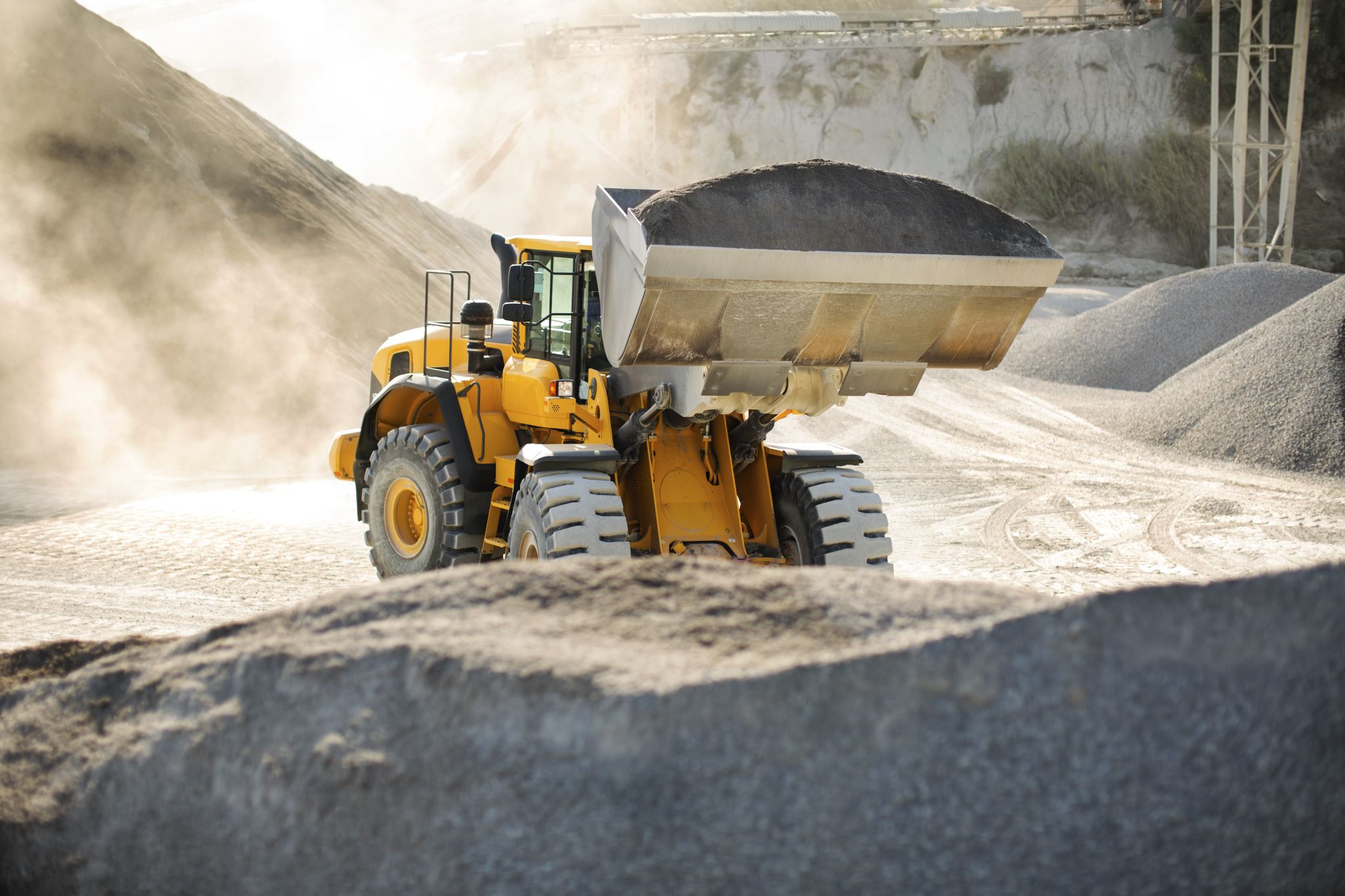 Plans for 2026
Purchase gravel & hauling
John Deere Tractor replacement or Front End Loader
Chipseal all overlays that were completed in the last 3 years.
5 Year Historical Levy (2020 - 2024)
Determining the 2026 Levy is based on review of past years history, receipts, and expenditures from activities in FY2020 - FY2024.
Proposed 2026 LEVY$1,314,671
General Fund Expenditures for 2026
The Board of Supervisors is requesting that Township Citizens approve expenditures of funds for memorials and recognitions, etc., and for lunch for workers at the annual Township cleanup day.  The request is for a maximum of $800.00 accumulated total for all such expenses for the year. This has been approved since 2014.  

As required by law, this request must be approved by vote 
at the annual Township meeting.
2026 Annual Meeting
March 10, 2026

Silver Creek Town Hall
3827 134th Street NW, Monticello, MN 55362
 
In case of inclement weather meeting will be one week later, March 17, 2025.